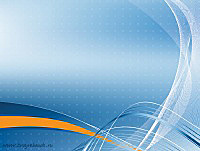 Контрольно-оценочная деятельность 
на 
уроках биологии
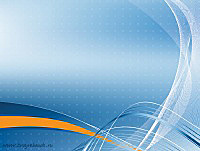 основные этапы:
Постановка цели
Выработка критериев
Организация учебной деятельности
Оценка
Отметка
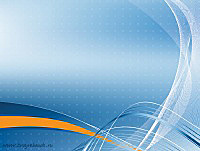 На I этапе
зачем я этому учу? Что мои ученики уже знают по этой теме? Куда направляемся и чего хотим достигнуть?
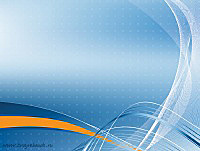 приемы предварительного контроля :
- «Мозговой штурм» (Что вы уж знаете по данной теме?)
- «Белые пятна» (включает в себя серию вопросов в зависимости от ситуации на уроке: Что бы вы хотели узнать по данной теме? Сможете ли вы выполнить задание? С какими трудностями вы можете столкнуться? В чем именно заключается трудность? и др.)
- «Маршрутный лист» (Составьте план работы. Какие вопросы необходимо рассмотреть? С чего лучше начать и почему? Что для этого необходимо «взять с собой в дорогу»? и др.)
- «Ошибкам – нет!» (На что обратить внимание? Какого рода ошибки я могу допустить? Нужна ли мне помощь и какая? и т.д.)
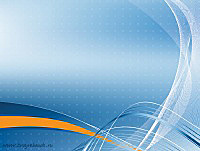 Процессуальный контроль
6 класс «Строение цветка» 
задание: «Используя предложенный текст, подпишите на рисунке части цветка». 

После чего сверяются  свои работу с эталоном и заносятся  заработанные баллы в оценочный лист
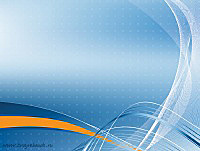 Тема урока  в 6 классе «Рост и развитие растений»

 класс получает  задание:
Каждый участник группы выбирает свою тему;
Соберитесь в новые группы по выбранным темам;
Прочитайте текст и перескажите его друг другу;
Вернитесь в свои группы, поделитесь знаниями со своей группой
Оцените работу друг друга по следующим критериям:
Доступность изложения 
Грамотность (отсутствие ошибок)
Четкость, хорошая речь
Полный объем
Понимание излагаемого  материала
(Пример: Иванова 1+1+0+0+1=3 балла)
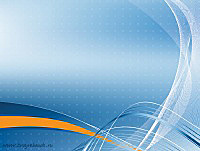 карточка самооценки при изучении темы «Царство грибов»                                                       
                                                                             Самооценка «+»/«-»
Планируемые результаты           В начале урока   В конце урока
 
Знаю:
Особенности внешнего строения грибов;
Классификацию грибов: шляпочные, паразитические, плесневые грибы;
Тип питания грибов;
Тип размножения грибов;
Условия жизнедеятельности;
Умею:
Различать изученные объекты на таблицах и муляжах;
Объяснять роль грибов в природе и жизни человека;
Использовать дополнительные источники информации для выполнения учебной задачи
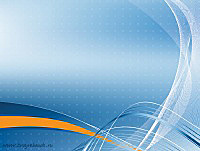 приемы итогового контроля 
«Горячий стул», 
«Незаконченные предложения»,
 «Оценочные листы»
«Эссе»,
 «Рецензия», 
«Составь рассказ по ключевым словам» и т.д.
при  работе с текстом :
 «Прочитай текст, найди и исправь в нем ошибки»,
 «Оцените следующие суждения», 
«Найдите правильный ответ и объясните, почему он правильный, а другие ответы неправильные и др.
вопросы «Почему?» (например, «Почему  у кувшинки устьица  – на верхней стороне, а у злаковых растений – на обеих сторонах листьев?»).
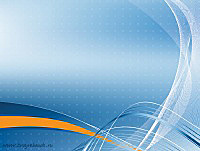 Например: найдите в стихах биологические неточности объясните, в чем ошибка
А) С. Я. Маршак.
А эта весёлая птица-синица,
Которая часто ворует пшеницу,
Которая в тёмном чулане хранится
В доме, который построил Джек.
 
Б) С. Есенин:
Выткался над озером
алый цвет зари,
На бору со звоном
плачут глухари.
Где-то плачет иволга,
схоронясь в дупло,
Только мне не плачется-
на душе светло.
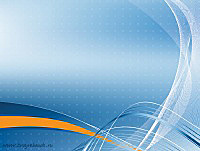 Что здесь лишнее? Дайте по 2  разных ответа.
Ответы обоснуйте.

печёночный сосальщик, свиной цепень, медицинская пиявка, белая планария
человеческая аскарида, свиной цепень, медицинская пиявка, нереис
пескожил, белая планария, ложноконская пиявка, дождевой червь
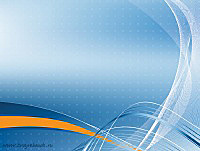